Basisgruppe
Zweiter Termin
Herzlich willkommen
Hausaufgaben nachbesprechen

Was sind psychische Erkrankungen? 

Störungsgrundlagen

Depressionen und Ängste verstehen
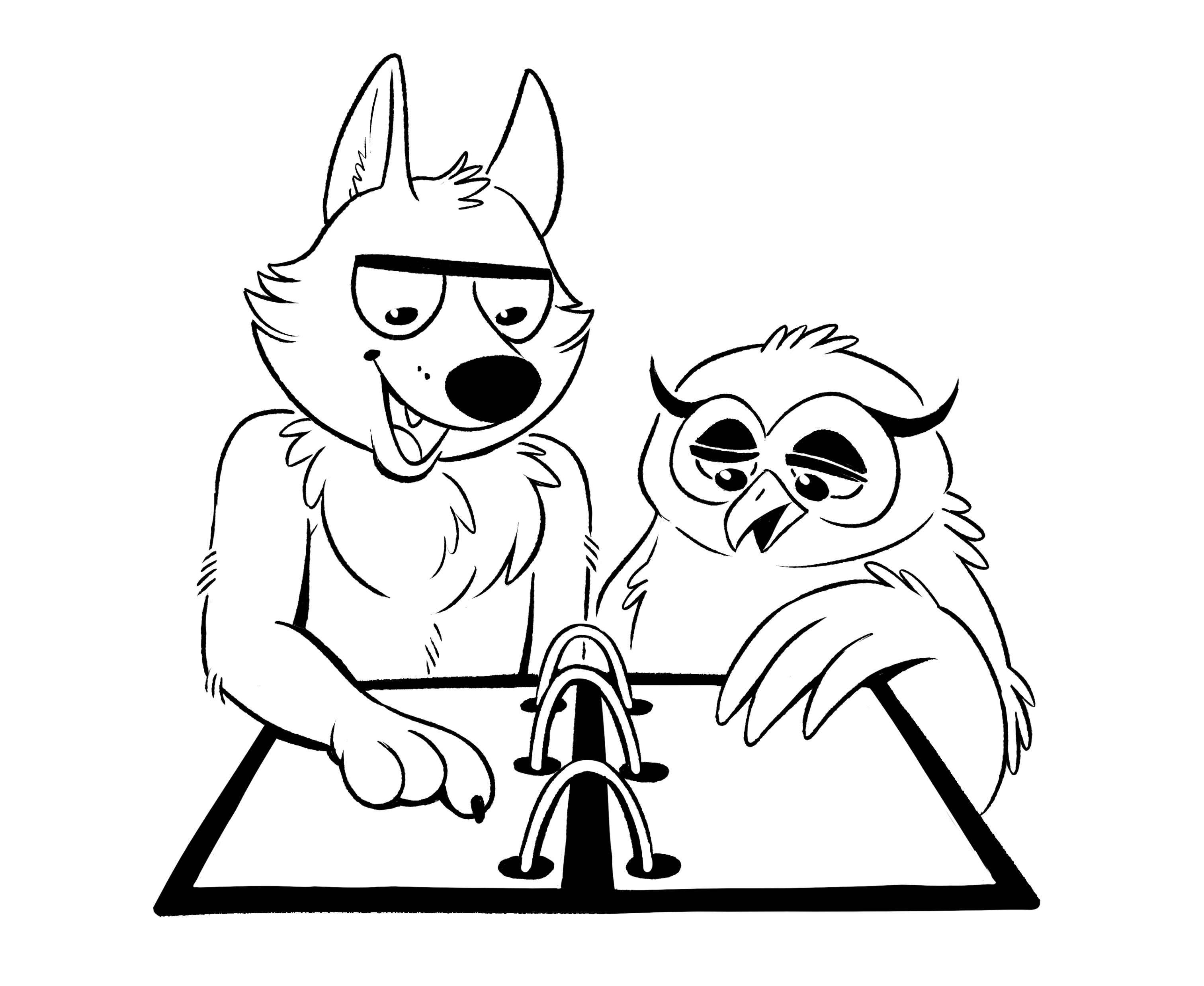 Hausaufgaben
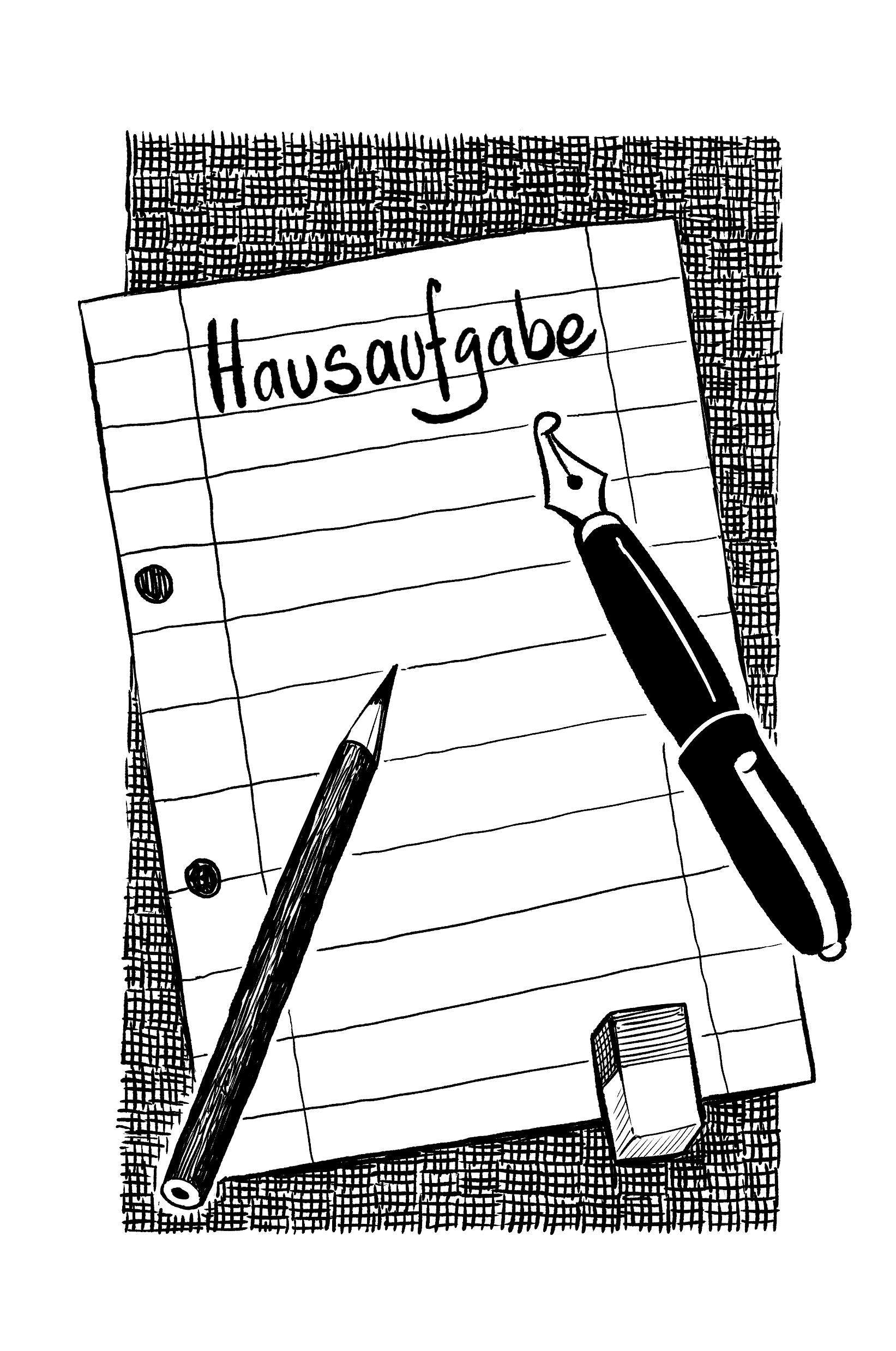 Protokolle dabei?
Ideensammlung: Was ist eine psychische Erkrankung?
Was ist eine psychische Erkrankung?
Verschiedene Ansätze

Psychotherapeutisch

Eine Sammlung von Symptomen oder ein Syndrom, dass …
… über eine bestimmte Zeit, …
… mit einer bestimmten Häufigkeit…
… bei einer Person auftritt, …
… nicht besser durch andere Erkrankungen zu erklären ist,…
… und beträchtliches Leid verursacht.
Was ist eine psychische Erkrankung?
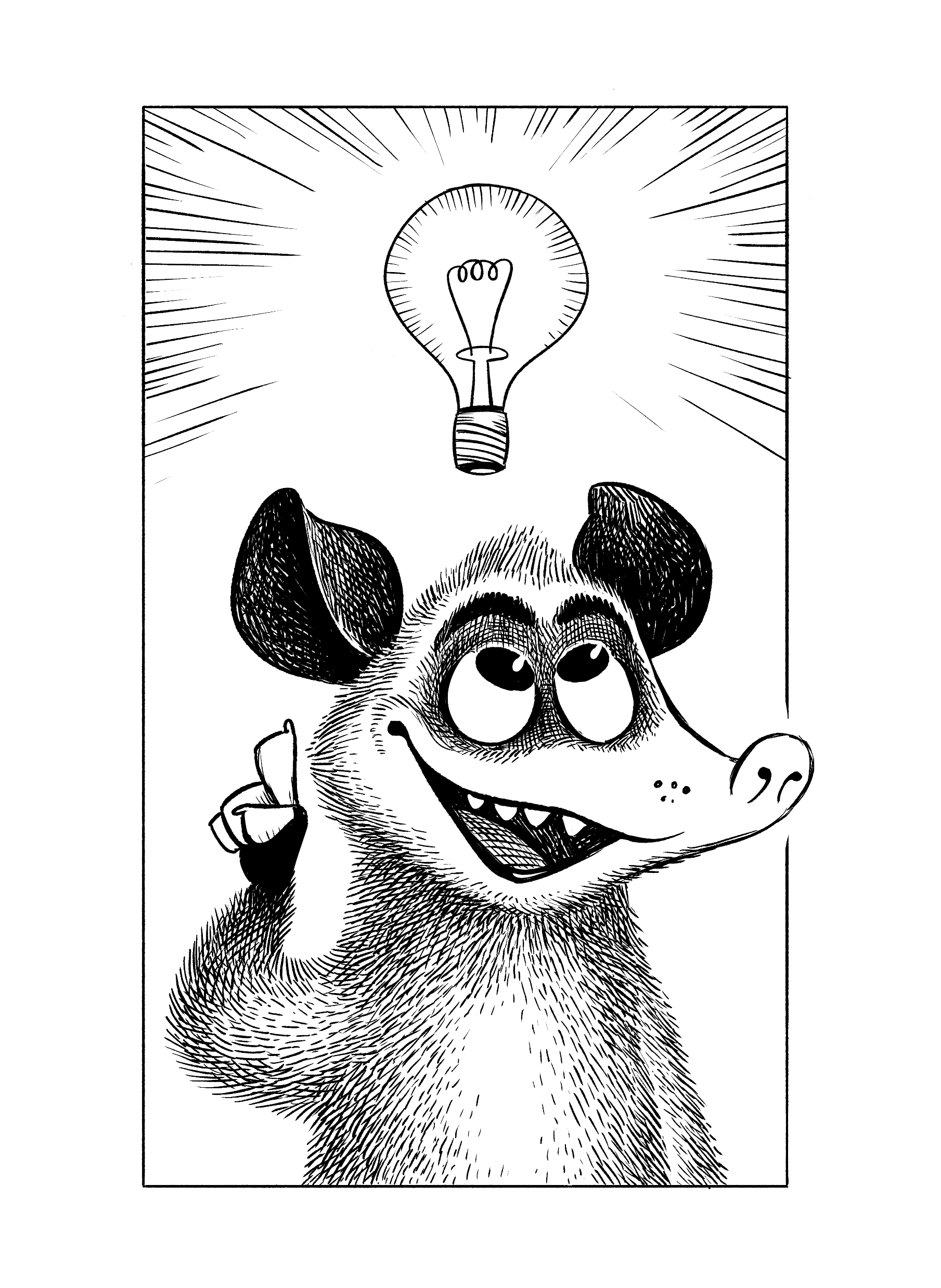 Verschiedene Ansätze

Für normale Menschen

Wenn etwas, dass bei jedem Menschen normal ist
Zu viel,
Zu wenig,
Gar nicht
Oder anders als gewollt passiert.
Was ist eine psychische Erkrankung?
Das heißt:

Jeder Mensch hat Halluzinationen

Jeder Mensch hat Wahnideen

Jeder Mensch ist mal traurig

Jeder Mensch hat mal Angst

Wir sind alle völlig normal.
Was ist eine psychische Erkrankung?
Wenn wir aber alle völlig normal sind, wieso gibt es dann Störungen?

Gute Frage!

Störungen sind als Fehlanpassungen an eine nicht perfekte Umwelt zu verstehen.
Was ist eine psychische Erkrankung?
Beispiele:
Schwere Krankheit -> Depression, weil keine gute Erklärung gefunden wird

Vater ist emotional sehr instabil, schreit und schlägt oft -> Wir werden „people pleaser“, achten sehr auf die Stimmung anderer, sagen nie nein, vernachlässigen uns selbst, werden selbstunsicher und „kuschen“ oft.

Raubüberfall -> Wir überleben die Situation durch unsere Traumareaktion, haben danach aber Flashbacks als „Preis“ für unser Überleben. Besser als es nicht zu überleben (aus genetischer Sicht)
Unsere Erkrankung ist ein Zeichen davon, dass wir richtig funktionieren, nicht davon, dass wir „kaputt“ sind.
Störungen – Wie funktioniert das?
Wieso entwickeln wir Störungen, woran liegt das?

Sind wir einfach „schwach“ oder „nicht so hart“ wie andere?

Angeboren?

Mama ist schuld?

Zufall?
Störungen – Wie funktioniert das?
In der Praxis ist das nicht so einfach:

Störungen sind oft Fehlanpassungen an unsere Umwelt

Ob wir die Anpassung schaffen oder nicht hängt ab von:

Genetik
Erziehung
Vorerfahrungen
Ressourcen
Belastungen
Störungen – Wie funktioniert das?
Gelungen
Stressereignisse
Bewältigung
Erkrankung
Misslungen
Störungen – Wie funktioniert das?
Ressourcen
Gelungen
Stressereignisse
Bewältigung
Belastungen
Erkrankung
Misslungen
Störungen – Wie funktioniert das?
Resilienz
Ressourcen
Gelungen
Stressereignisse
Bewältigung
Vulnerabilität
Belastungen
Erkrankung
Misslungen
Störungen – Wie funktioniert das?
Resilienz
Ressourcen
Gelungen
Genetik
Stressereignisse
Bewältigung
Lernerfahrungen
Erziehung
Vulnerabilität
Belastungen
Erkrankung
Misslungen
Störungen – Wie funktioniert das?
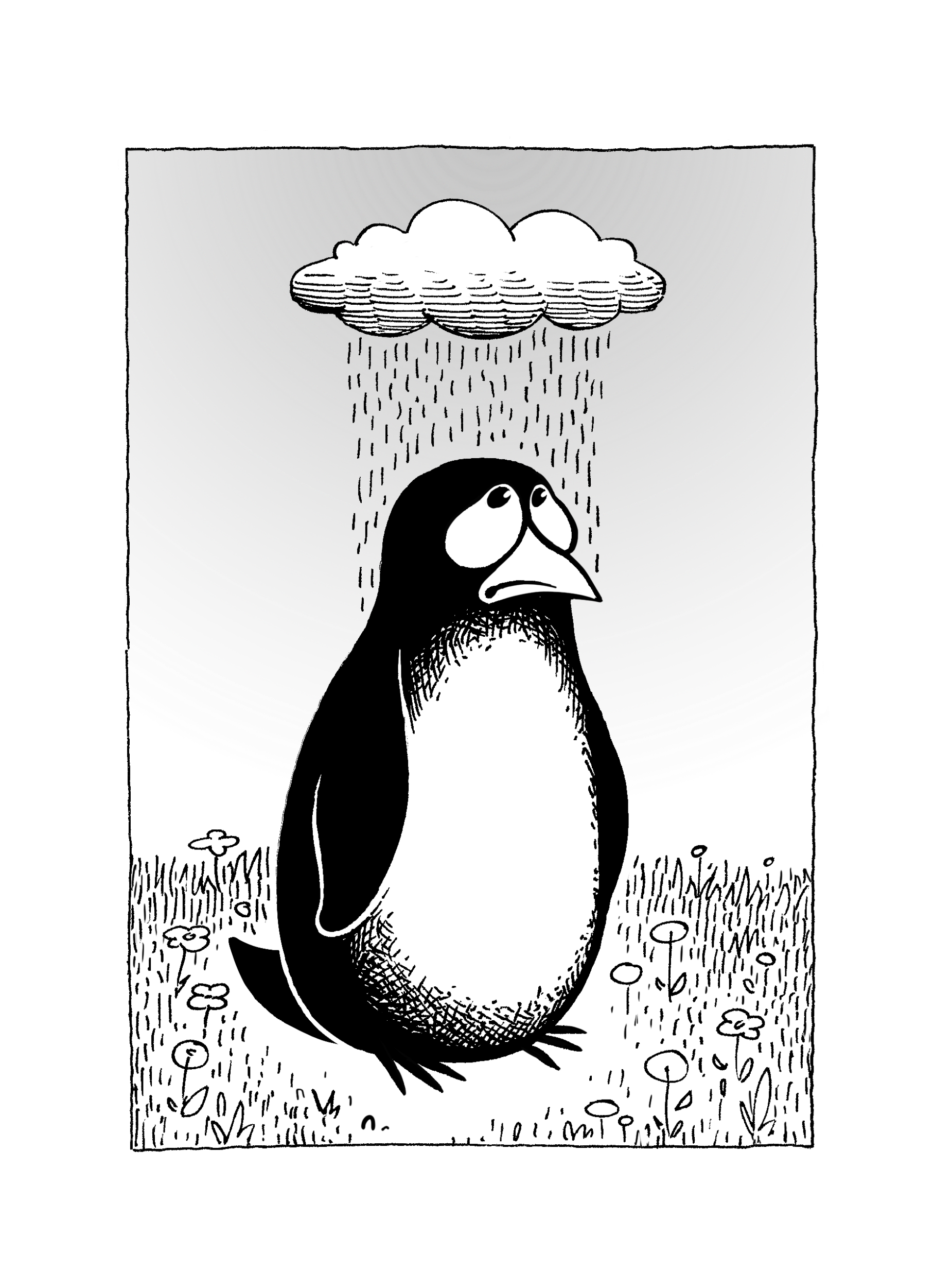 Toll. Und was mache ich jetzt damit?
Störungen – Was können wir verändern?
Resilienz
Ressourcen
Gelungen
Genetik
Stressereignisse
Bewältigung
Lernerfahrungen
Erziehung
Vulnerabilität
Belastungen
Erkrankung
Misslungen
Störungen – Was können wir verändern?
Resilienz
Ressourcen
Gelungen
Genetik
Stressereignisse
Bewältigung
Lernerfahrungen
Erziehung
Vulnerabilität
Belastungen
Erkrankung
Misslungen
Störungen – Was können wir verändern?
Warum heilen psychische Erkrankungen eigentlich nicht von alleine?

Erkältungen und sogar gebrochene Beine tun das doch auch

Überraschende Antwort:
Das tun sie

Meistens.
Störungen werden fast immer von Teufelskreisen oder externen Einflüssen aufrecht erhalten.
Diskussion
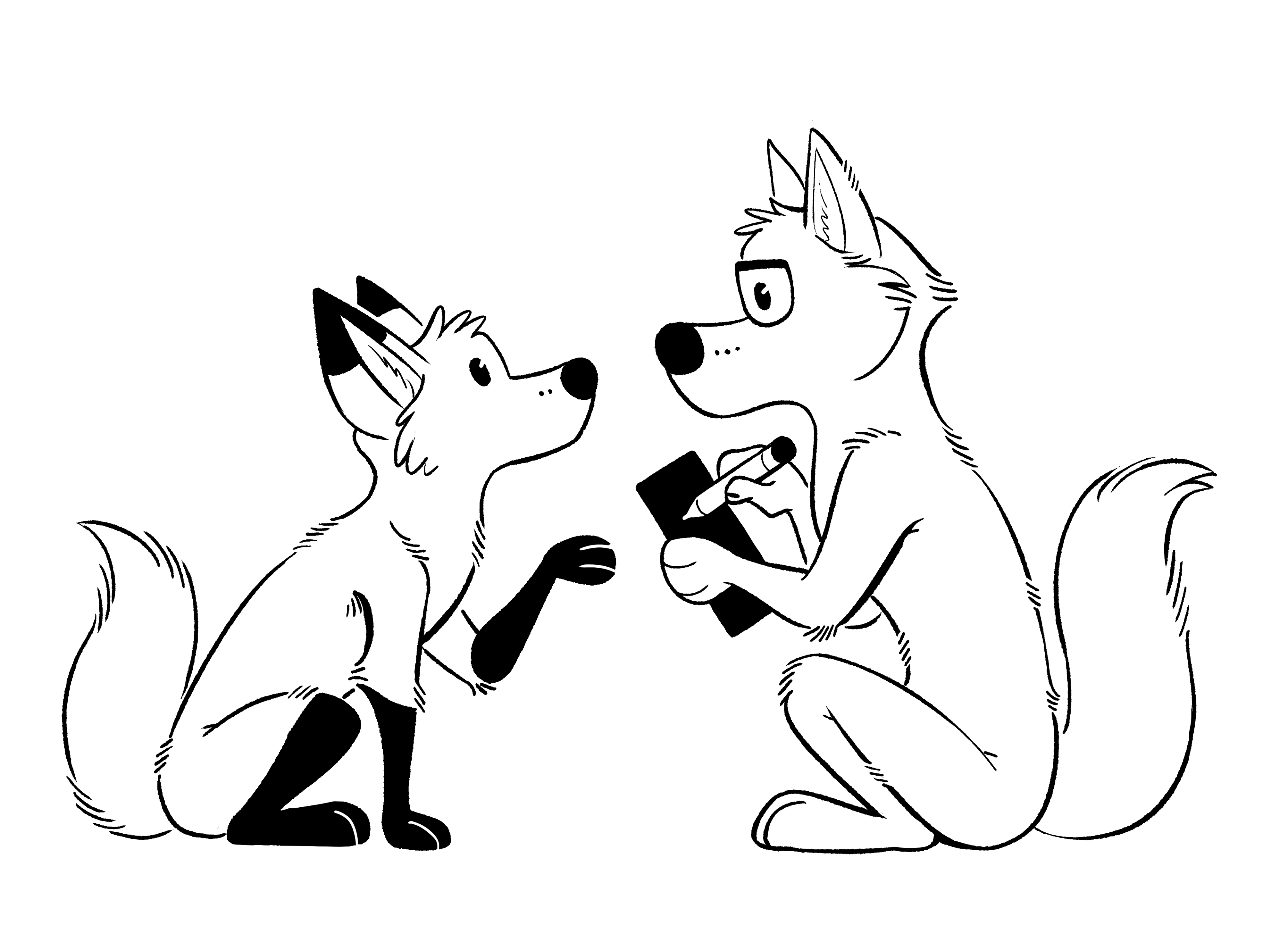 Welche Ressourcen haben Sie?

Welche Belastungen treten bei Ihnen auf?

Welche Vorerfahrungen waren prägend für das aktuelle Problem?

Welche Erfahrungen / Ressourcen / Entlastungen bräuchten Sie, um das Problem zu lösen?
Depressionen verstehen
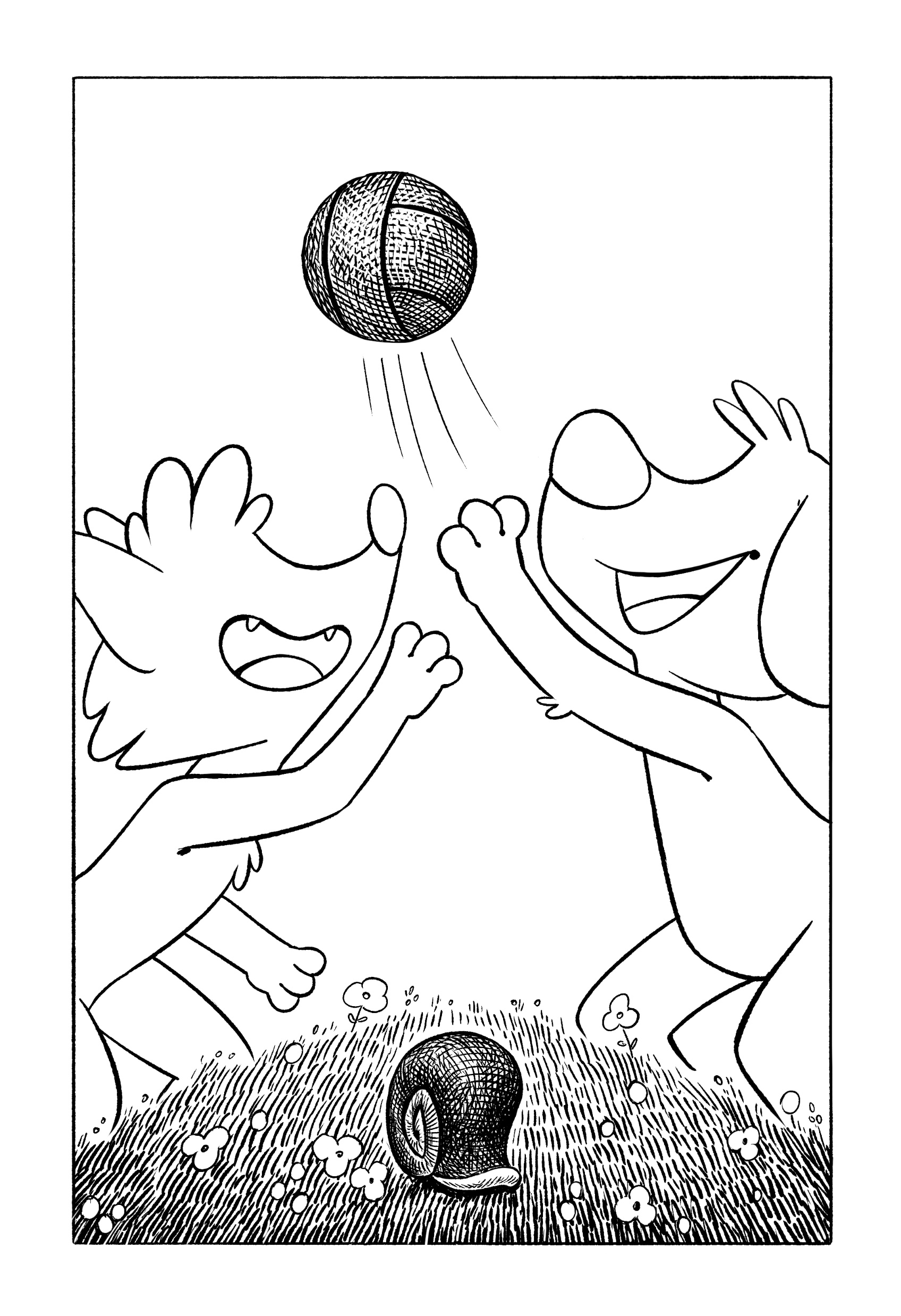 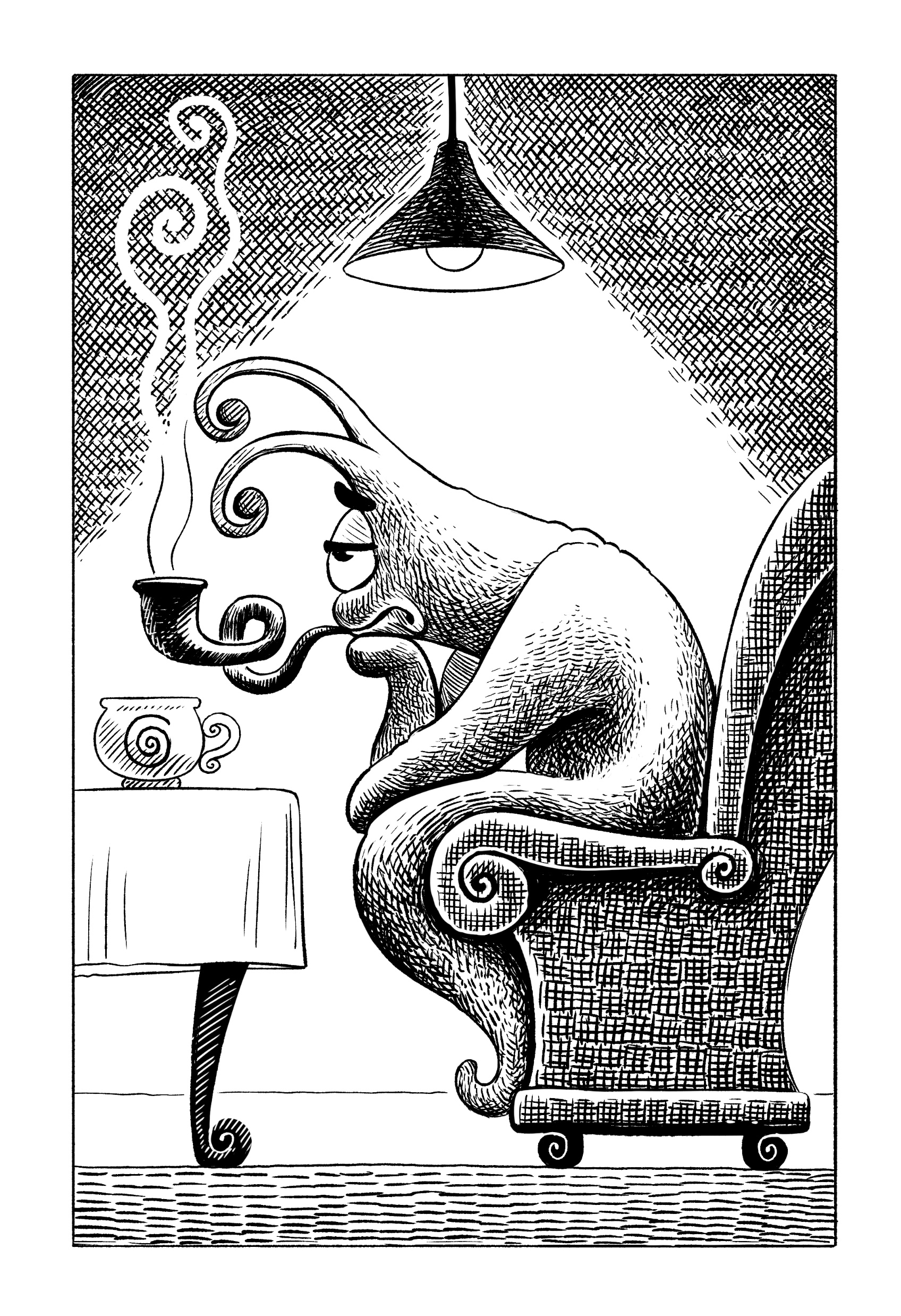 Depressionen verstehen
Depressionen sind die häufigste psychische Erkrankung

Ein großer Teil aller Menschen hat mindestens eine depressive Phase im Leben

Es ist die mit am besten erforschte Erkrankung

Kaum jemand versteht, worum es bei Depressionen geht.
Depressionen verstehen
Gruppendiskussion:

Was sind Depressionen?

Woran merkt man das?

Was tut man dagegen?
Depressionen verstehen
Überraschend:

Gefühle, Motivationslosigkeit und Freudlosigkeit sind nur Symptome

Depressionen sind Störungen des Denkens.

Na gut, die These ist etwas gewagt, aber jetzt habe ich Ihre Aufmerksamkeit
Depressionen verstehen
Kognitive Triade
Ich bin doof
Alle anderen finden mich doof
Das wird auch immer so bleiben

Verstärkerverlust

Denkfehler
Schwarz / Weiß denken, Personalisierung usw…

Wir sollten uns anders verhalten, als unsere Gefühle es sagen
Depressionen verstehen
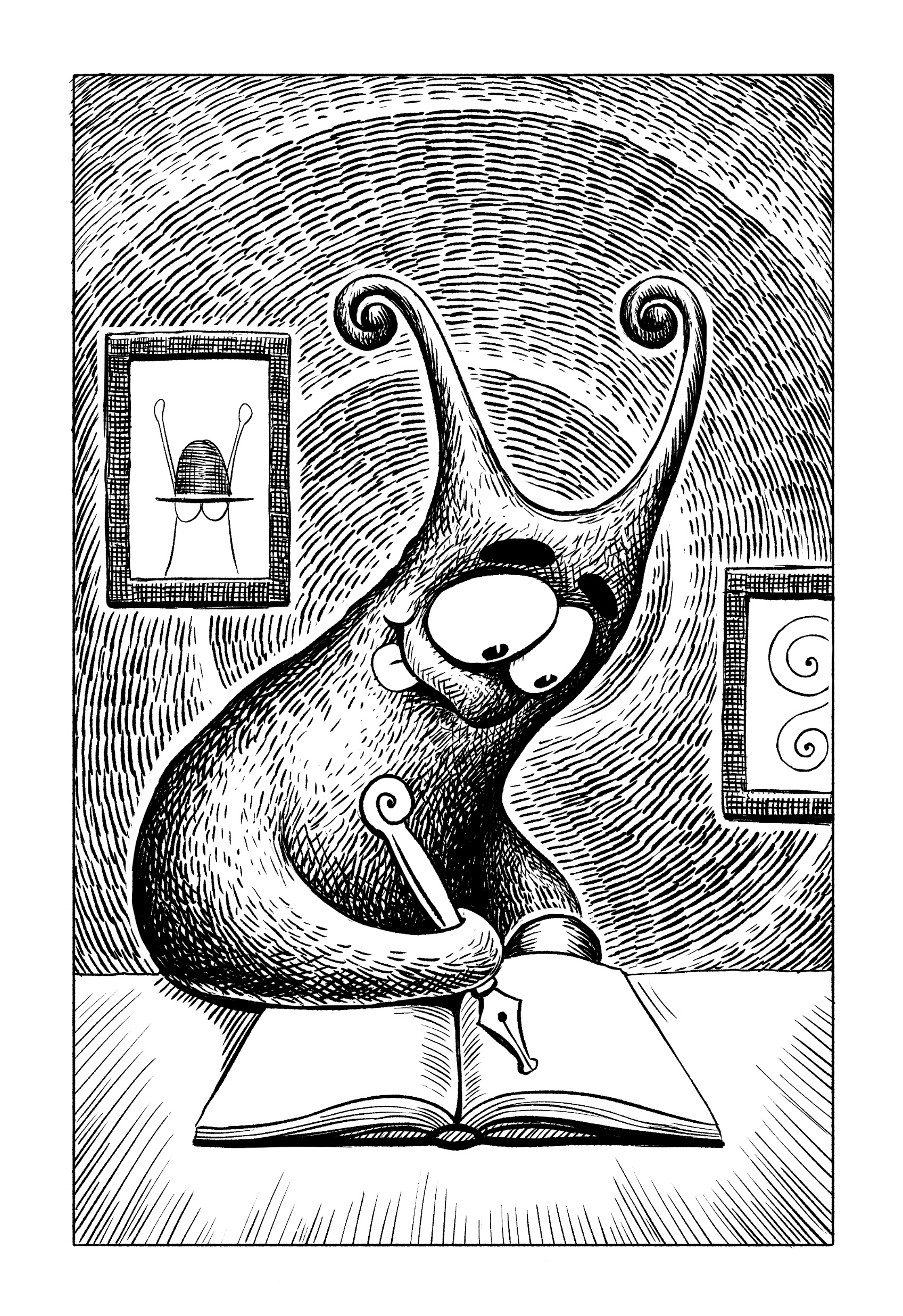 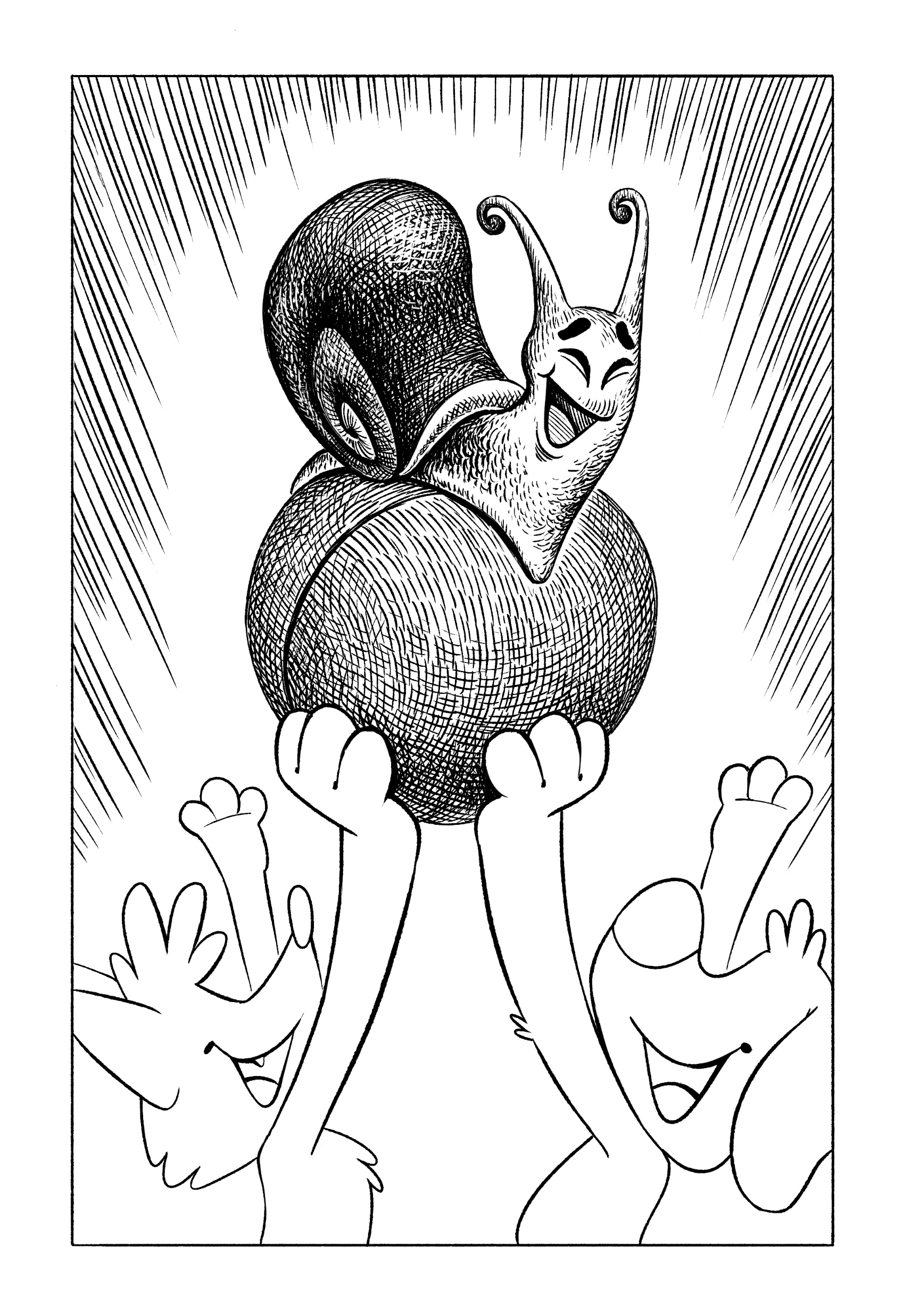 Ängste verstehen
Angst ist ein sehr nützliches, fast überlebenswichtiges Gefühl

Jeder sollte Angst haben
z.B. vor giftigen Schlagen oder Bränden

Ohne Angst wären wir lange ausgestorben

Aber Angst kann auch schief gehen…
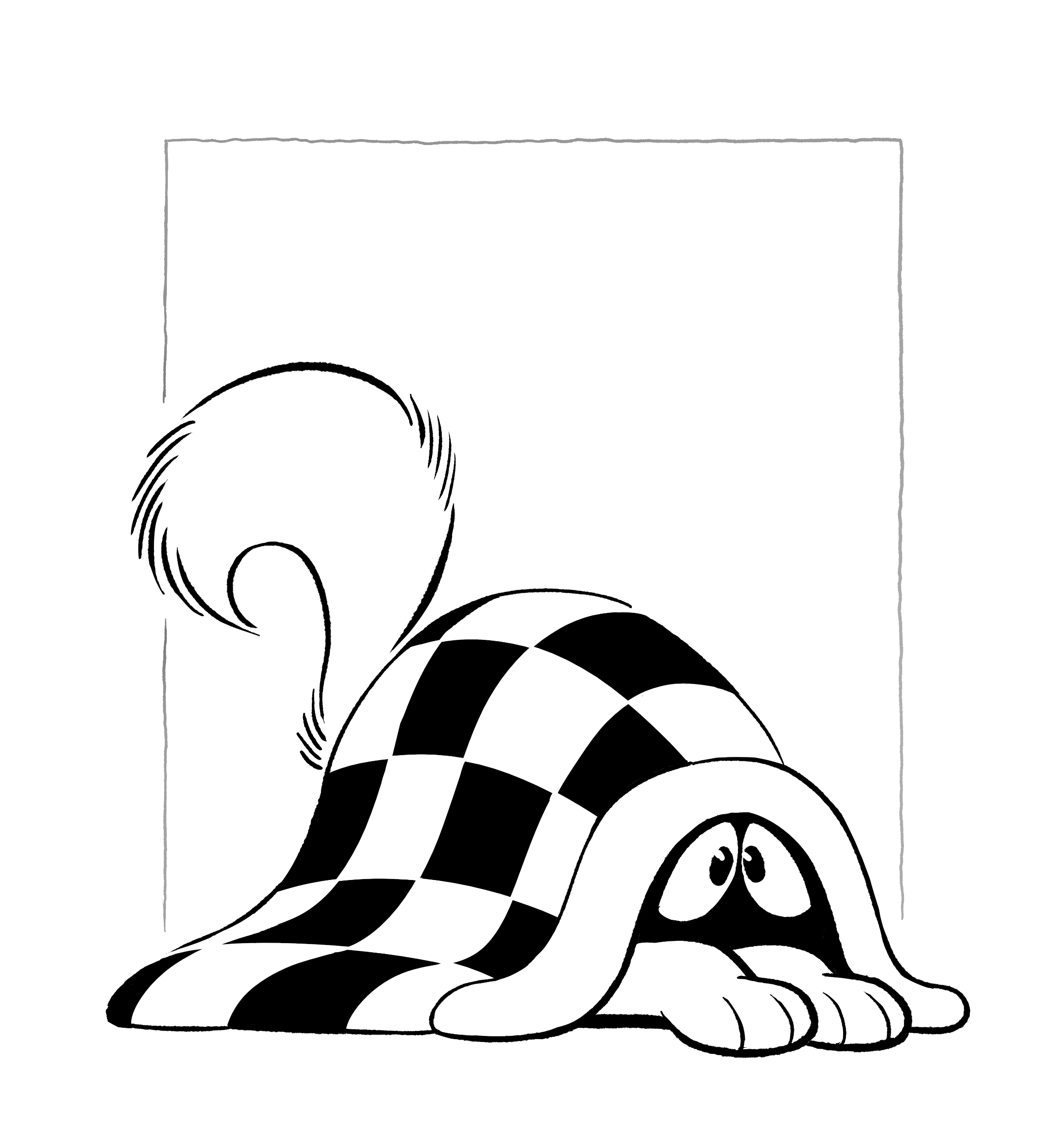 Ängste verstehen
Angst vor Hunden
Auslösendes Ereignis (Hundebiss)
Hey, die Angst hat mich beschützt
Vermeidung
Nicht gebissen
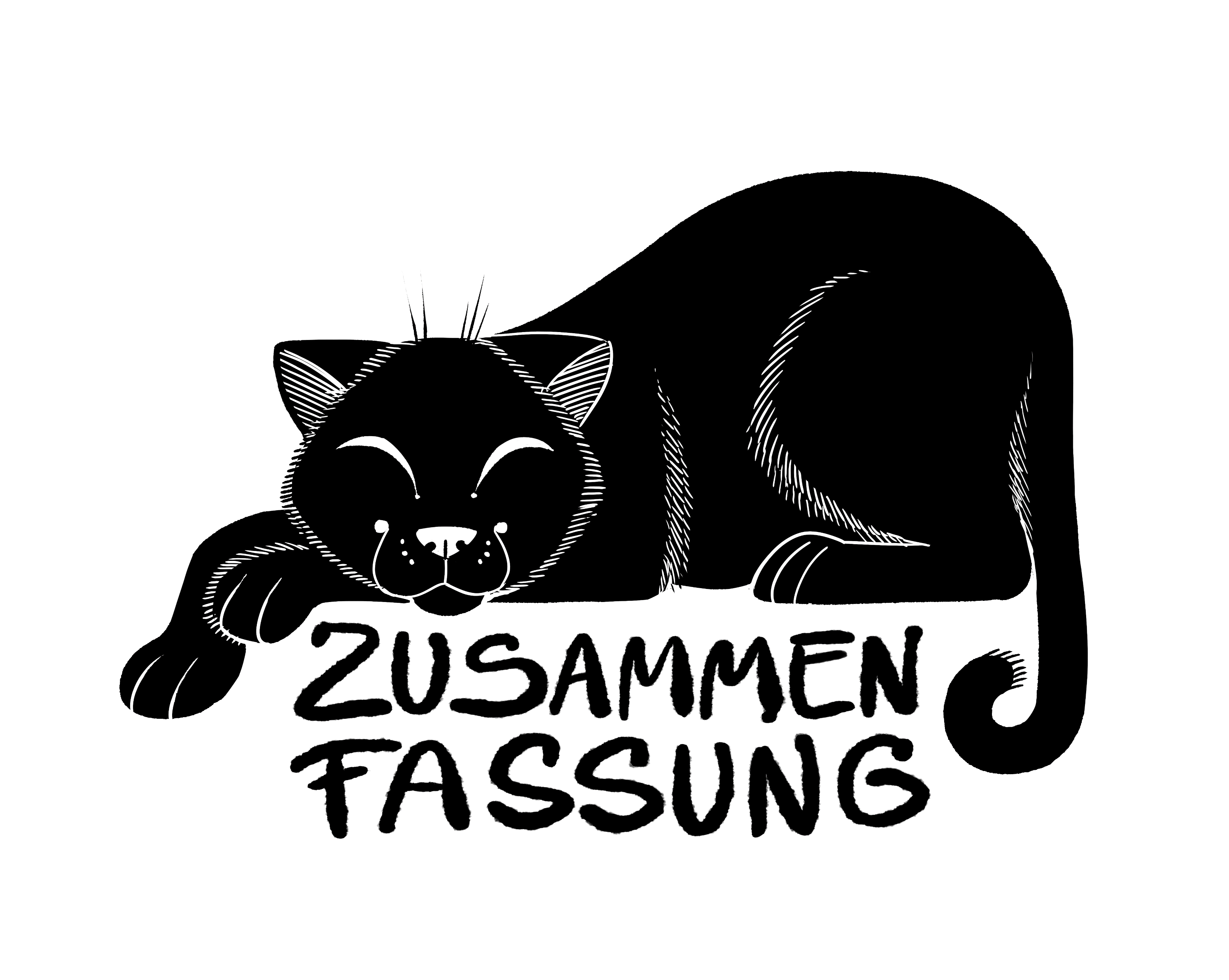 Psychische Störungen sind ein Zeichen einesnormal funktionierenden Menschen

Es ist wichtig, welche Erfahrungen, Ressourcen und Belastungen wir haben, wenn wir unsere Erkrankung verbessern wollen

Depressionen und Ängste werden durch Teufelskreise aufrechterhalten
Notieren Sie für jeden Tag:

Was hilft mir mich besser zu fühlen?

Was belastet mich?
Externe Einflüsse

Interne Einflüsse (Gedanken, Gefühle, Handlungen)

Wir besprechen die Ergebnisse nächste Woche!